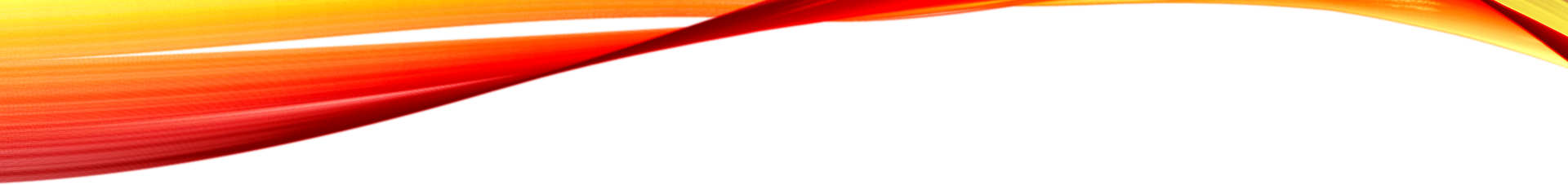 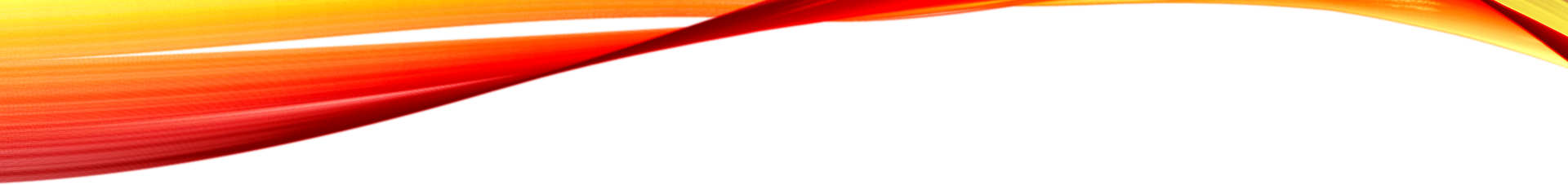 Katie Sephton – Castleford Salvation Army
‘I praise you because you made me in an amazing and wonderful way.What you have done is wonderful.I know this very well.’
( Psalm 139:14 ICB)